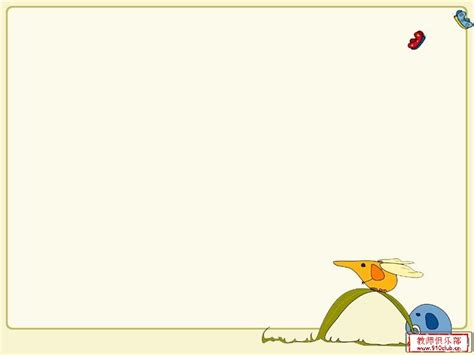 多维阅读 Level 4
Hippo’s Egg
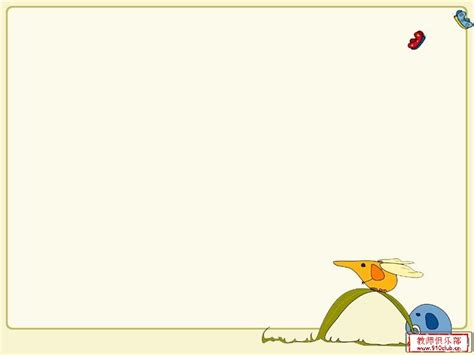 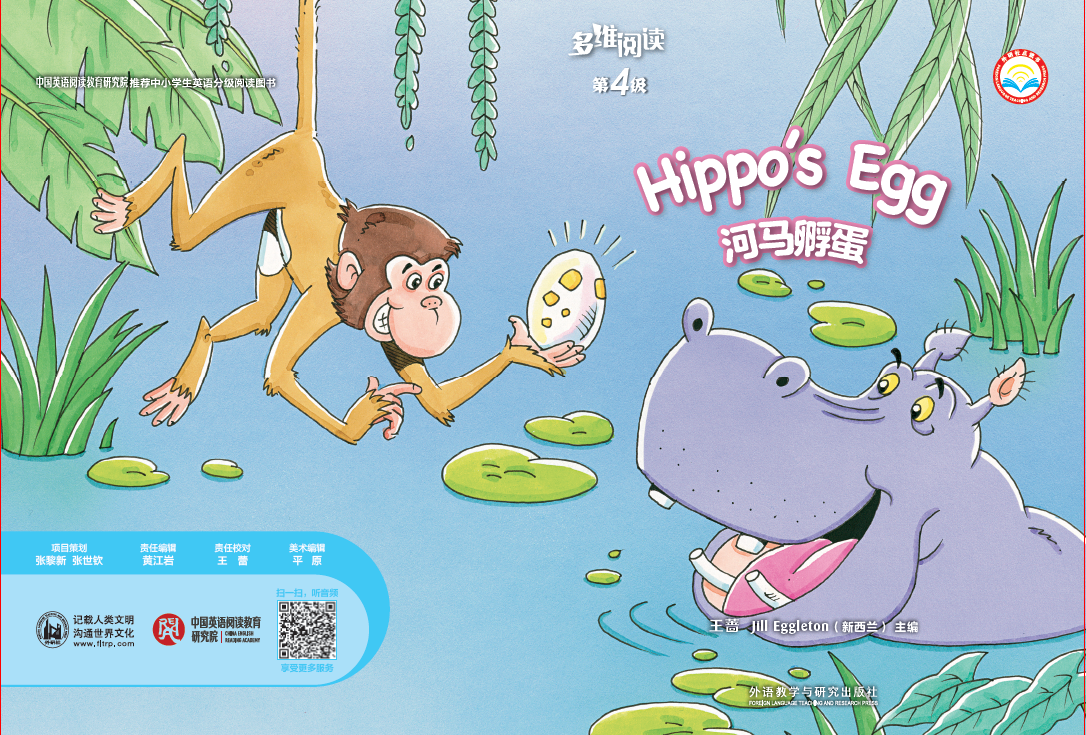 What do you see from the cover?
What was Hippo feeling?
What happened? Guess.
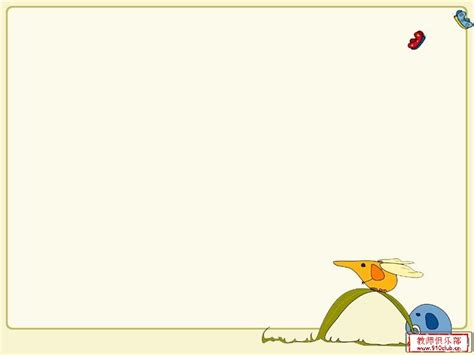 Who laid an egg?
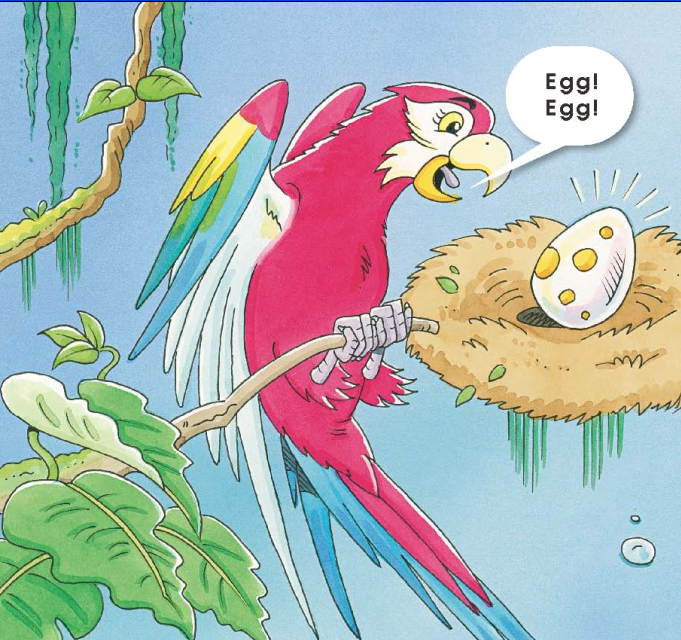 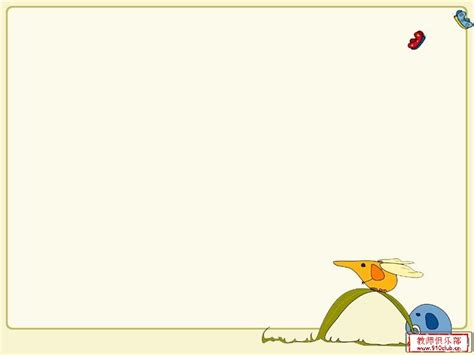 What do you think Hippo could be thinking?
How did Hippo feel? Why?
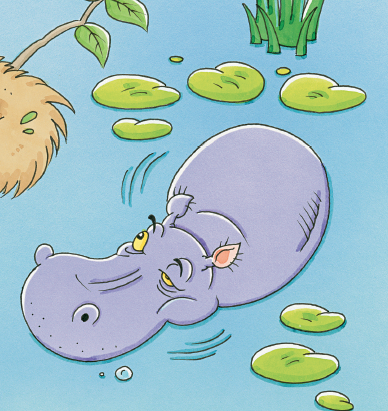 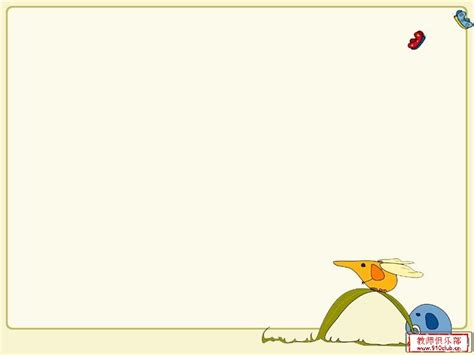 Who came up the tree? Why?
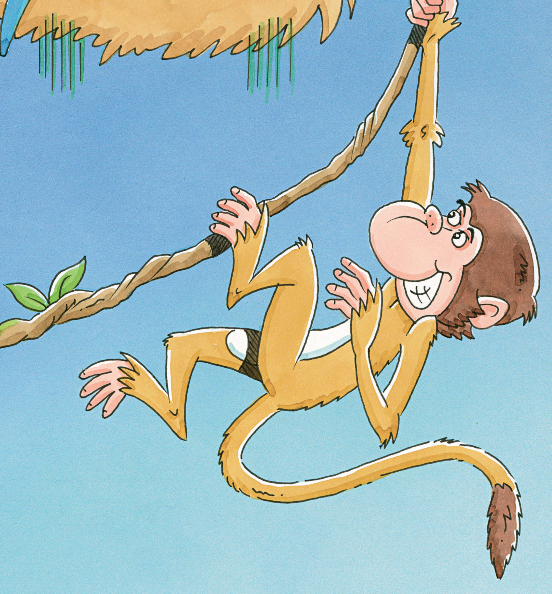 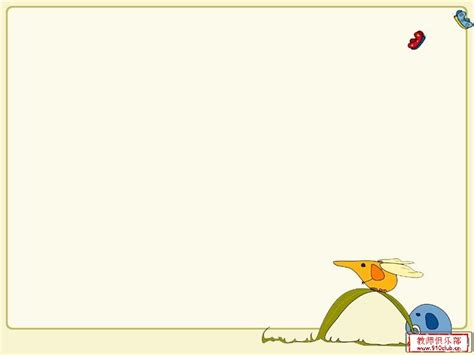 Where did the monkey put the egg?
Was Hippo happy or sad? Why?
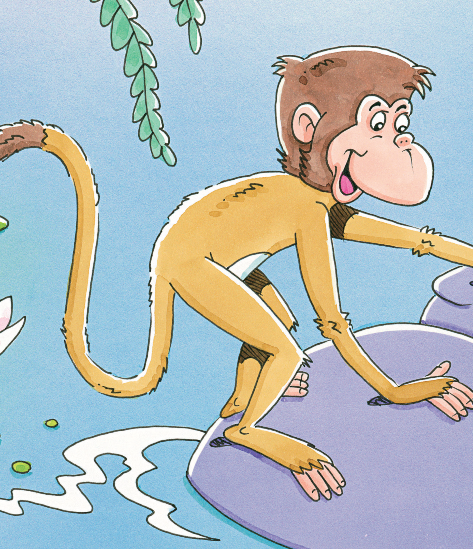 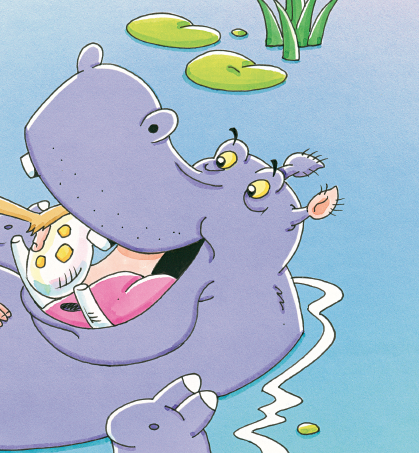 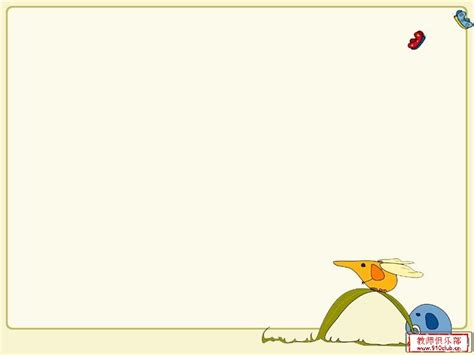 What made the parrot wake up?
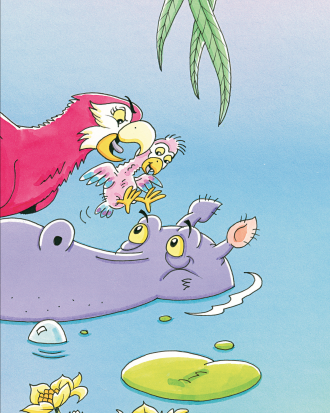 What did she do?
How did the hippo feel?
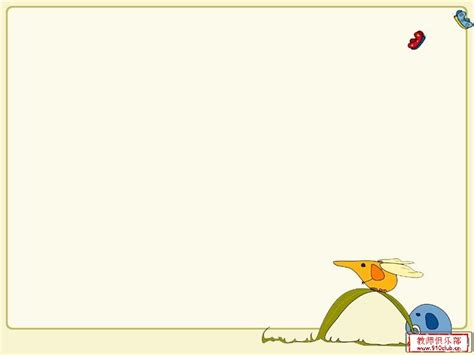 Read PP14-15.
What happened at last?
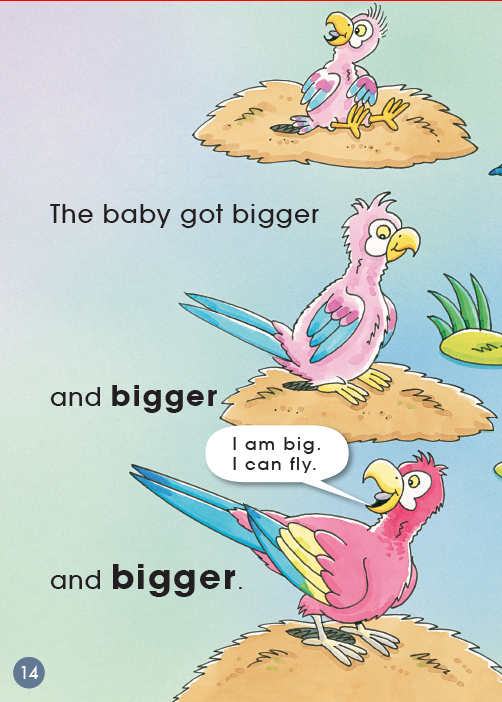 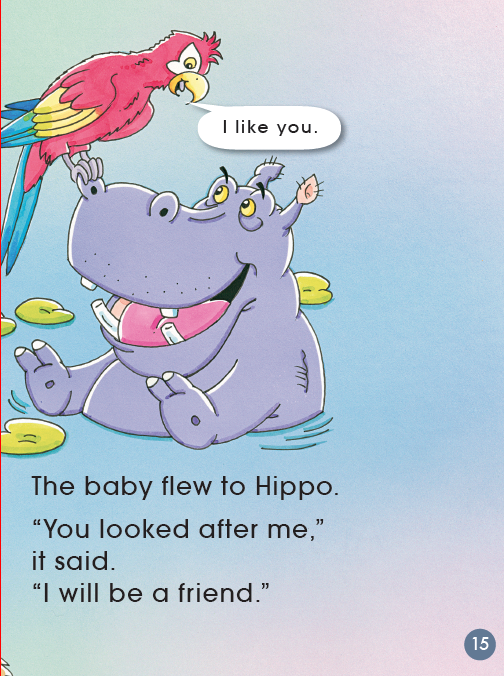 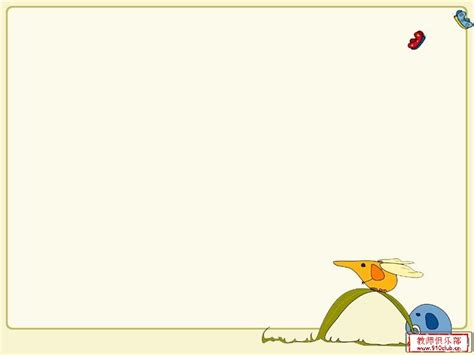 Listen and repeat.
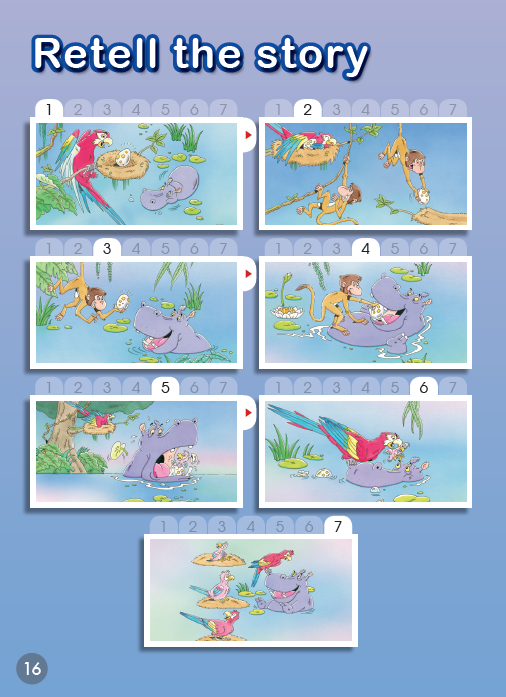 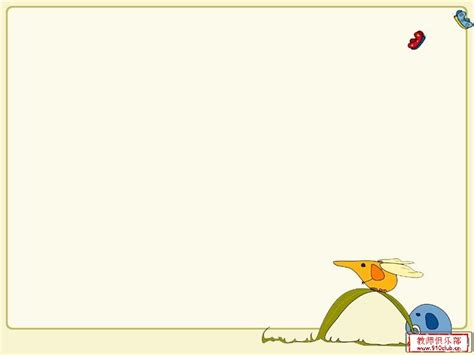 How did Hippo change his moods(心情)？
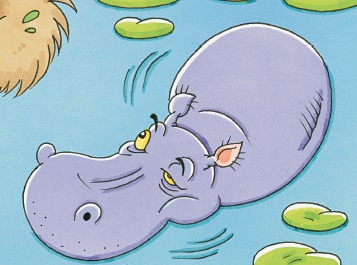 sad
happy
sad
happy
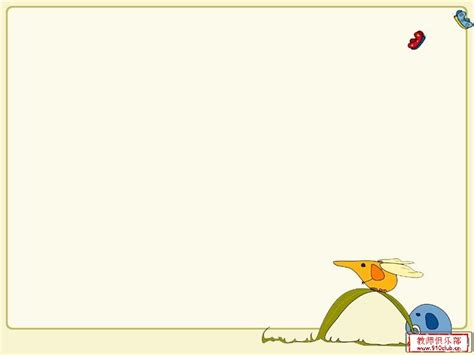 Who do you like best,Hippo, Parrot, Monkey or Baby Parrot? Why?
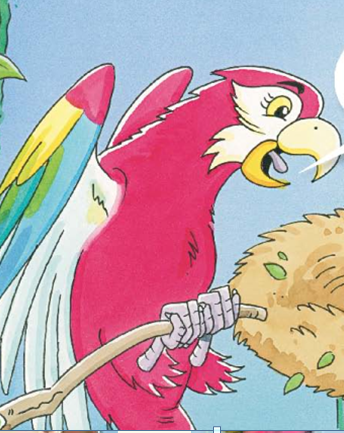 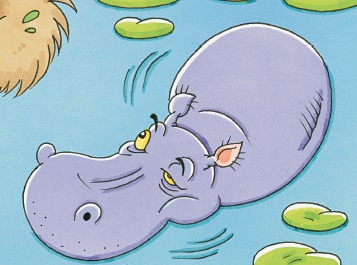 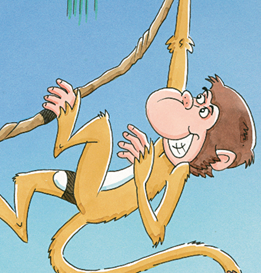 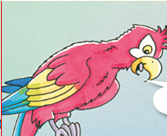 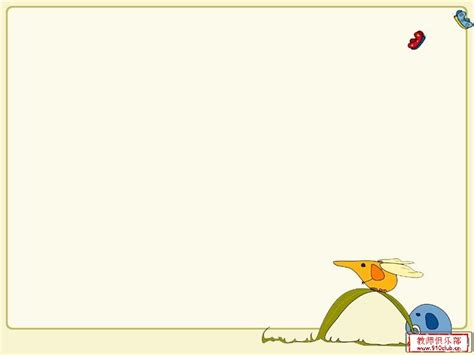 Retell the story.
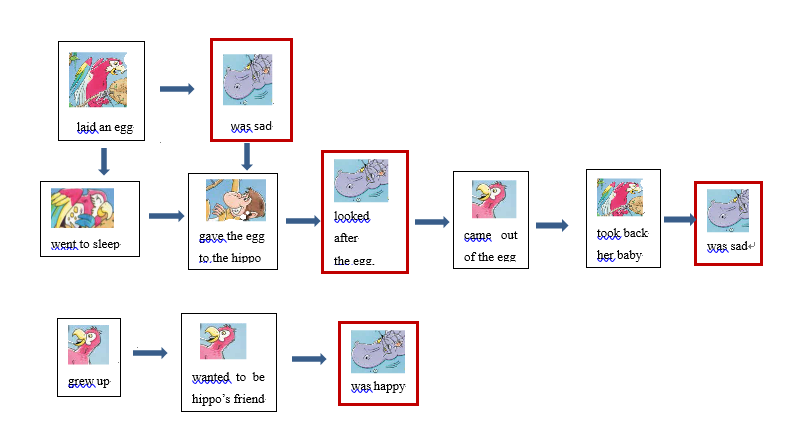 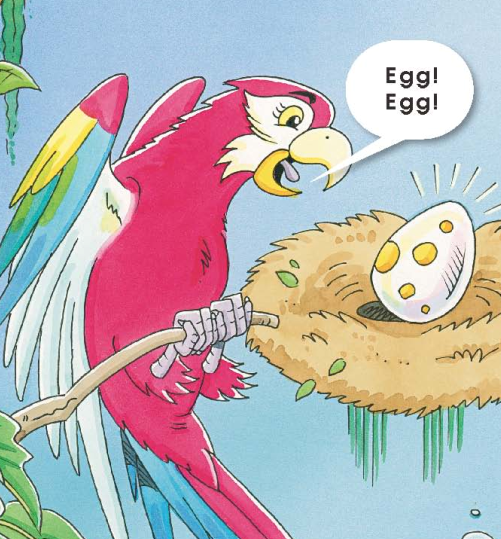 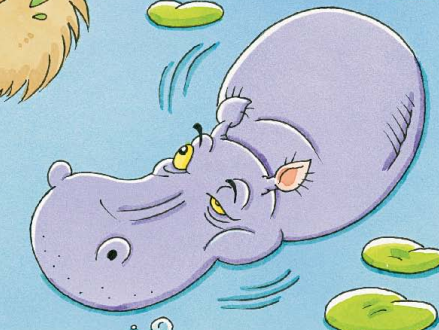 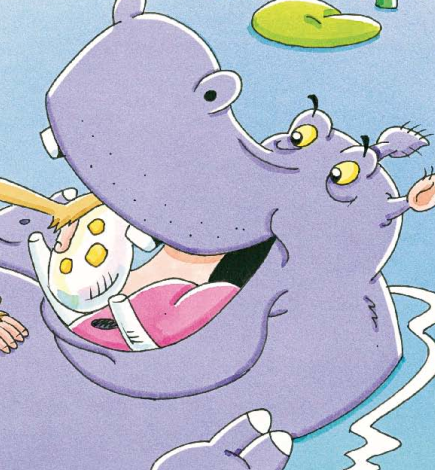 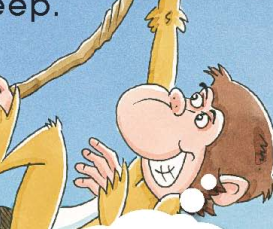 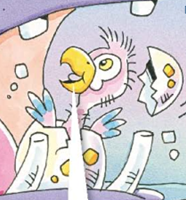 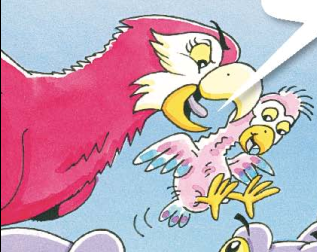 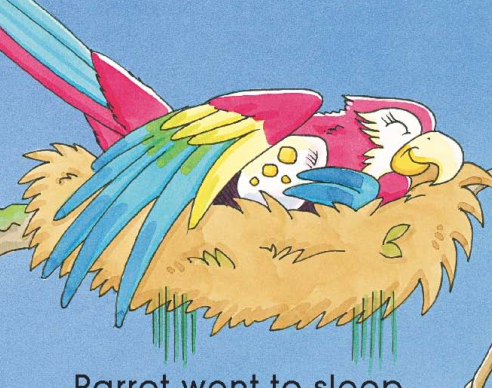 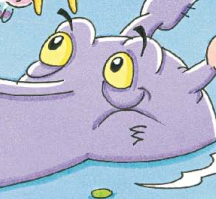 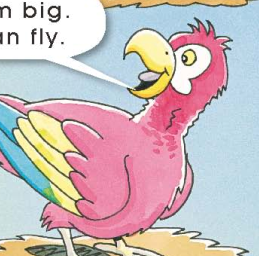 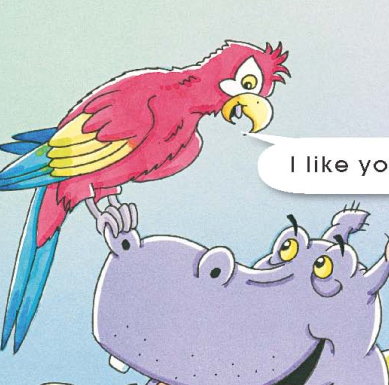 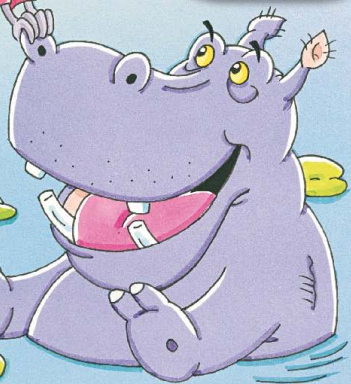 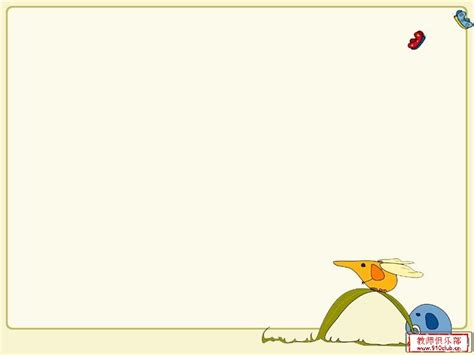 Act out the story.
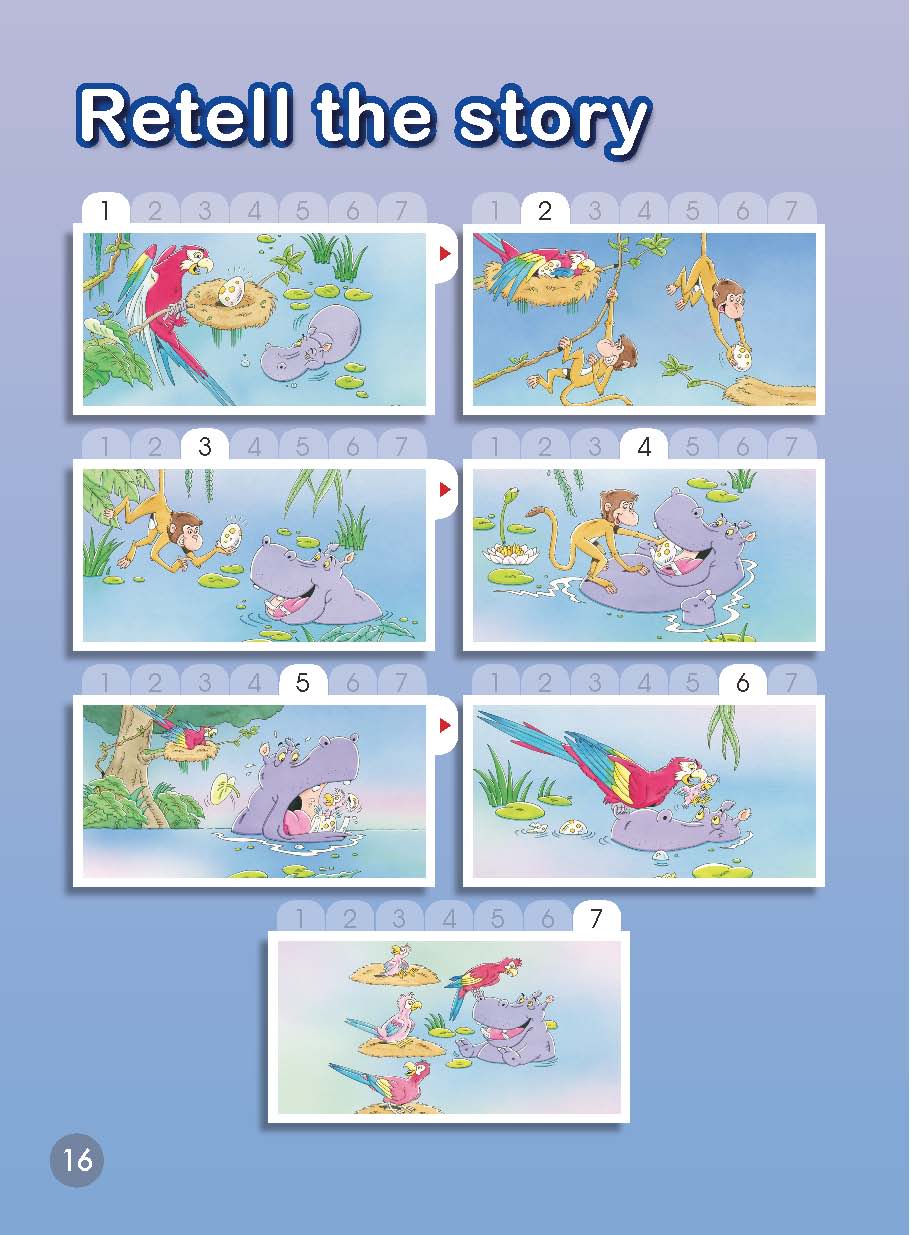 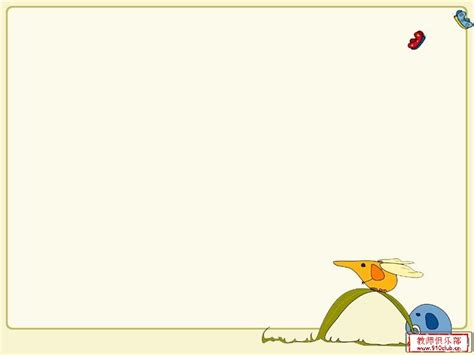 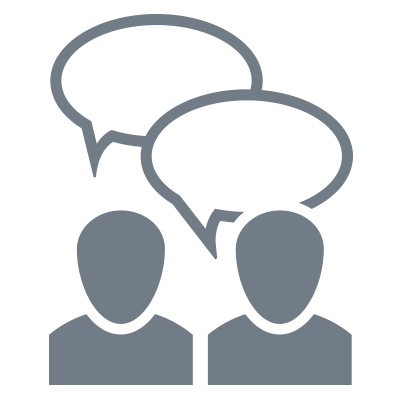 Discuss in pairs.
1.Could the story happen in a city?   
   Why or why not?
2.Have you looked after your friends?
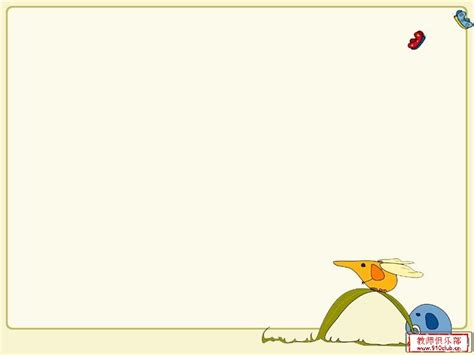 Homework.
1. Tell the story to your parents .
2. Make up a new story.